Il grande trauma: la transizione dalla Grande guerra alla pace
La fine del conflitto Il culto del soldato caduto
La conferenza di pace di Parigi

Prof. Fabio Todero Ph.D.
Germania: novembre 1918
G.A. SartorioUna dolina sul Carso
Morte e trasfigurazione
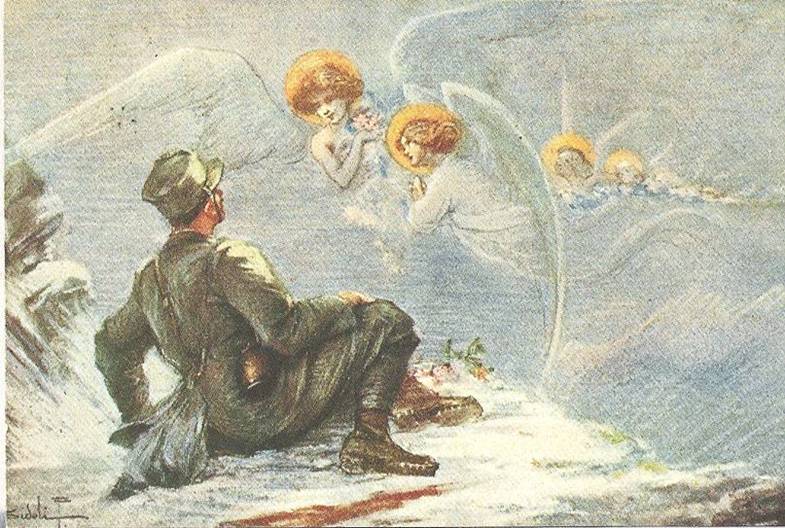 S. Giovanni di DuinoCippo in memoria di  Giovanni Randaccio1919
Riesumazioni
29 gennaio 1920: costituzione dell’Ufficio centrale per le cure e le onoranze alle salme dei caduti in guerra (poi COSCG) formato da:
10 compagnie di lavoratori
22 sezioni disinfezione
5 sezioni carreggio
4 squadre automobilistiche
95 ufficiali
27 cappellani
3350 uomini di truppa
650 quadrupedi
105 automezzi
COSCG
«Furono organizzati laboratori di falegnami, fabbri, cementisti, mentre le singole sezioni distaccate si avvalevano di ufficiali, cappellani militari, compagnie di lavoratori, squadre di disinfezione, reparti automobilistici e carreggio».
AurisinaCimitero militare austroungarico
Il Milite Ignoto 1921
Redipuglia: Cimitero degli Invitti della III Armata 1923
Altipiano di AsiagoCimitero militare britannico(Magnaboschi)
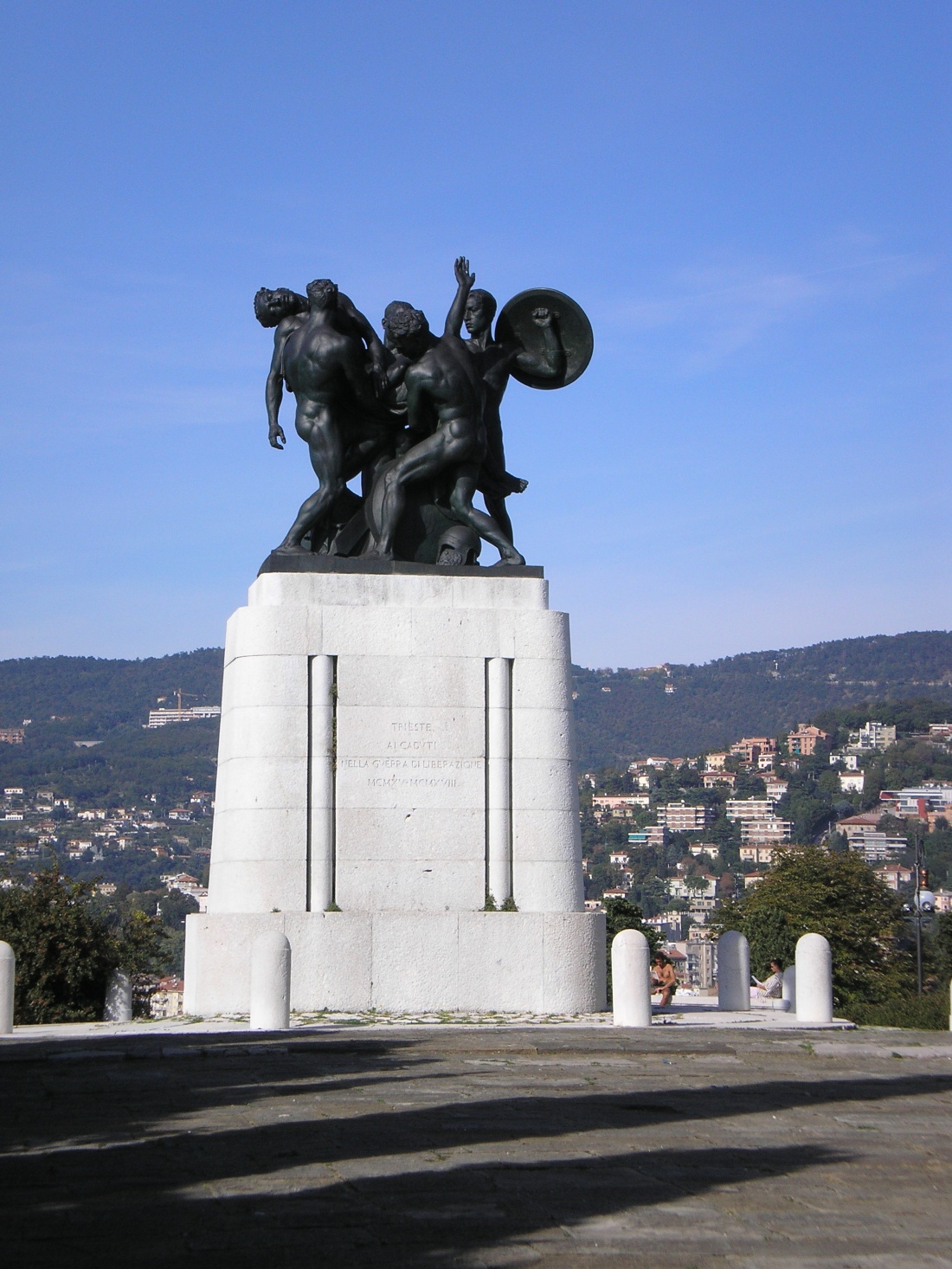 Trieste, Monumento ai caduti
«Le guerre avevano favorito l’esaltazione della giovinezza e il deprezzamento della vecchiaia durante tutto l’Ottocento. Ora la giovinezza era saldamente intronizzata, in vita come in morte. I giovani caduti simboleggiavano tutto ciò che igiovani dovevano essere: essi erano greci nella loro armonia, nelle loro proporzioni e nella loro forza (controllata, in questo caso, perchè avevano obbedito ad un alto ideale). Le armi moderne non impedirono l’associazione alla Guerra mondiale in atto degli antichi modelli di giovinezza. Così sui monumenti ai caduti fu talvolta raffigurato un gladiatore, con tanto di elmetto d’acciaio e di fucile». 

G.L. Mosse, Le due guerre mondiali. Dalla tragedia al mito dei caduti, Laterza, Roma-Bari 1990
Trieste, Ara della III Armata
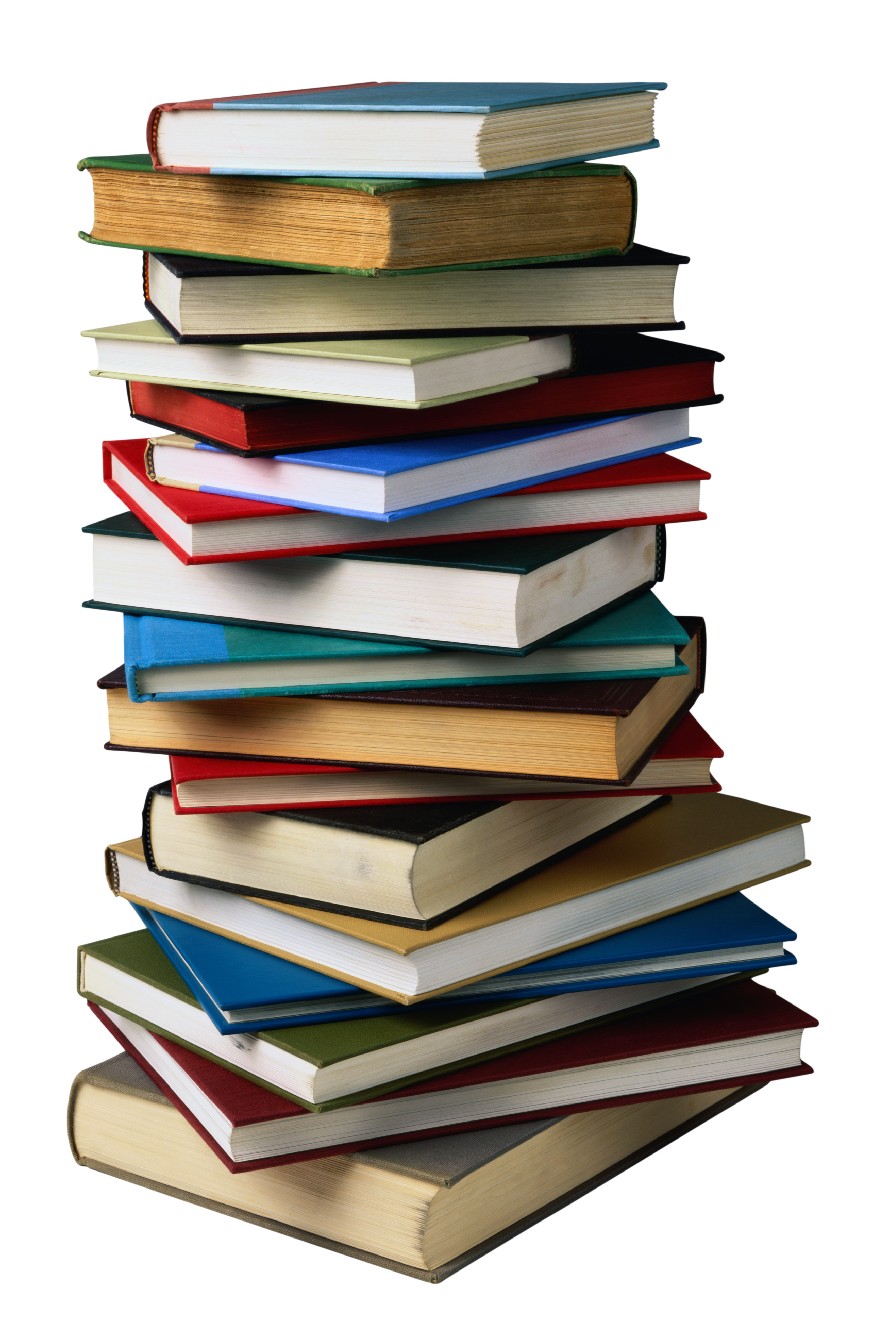 G. Bernardini, Parigi 1919. La conferenza di pace,
 il Mulino, Bologna 2019
Parigi 18 gennaio 1919Il contesto
Parigi 1919Il contesto
Parigi 1919Perché a Parigi?
I protagonisti(«il consiglio dei quattro»)
Parigi 1919
Parigi gennaio 1919
Armistizio di Compiègne, 11 novembre 1918
Woodrow Wilson
Woodrow Wilson
8 gennaio 1918: discorso dei 14 punti (W. Wilson)
Woodrow Wilson
Alcuni problemi
Francia
Gran Bretagna Italia
Società delle Nazioni
Clausola di non discriminazione razziale
Il sistema dei «mandati»
Il sistema dei «mandati»
Tre categorie (A, B, C) in base a: 
	stadio di sviluppo del popolo, situazione geografica del territorio, 
	condizioni economiche
	assistenza amministrativa (territori ex ottomani)
	intera amministrazione (soprattutto Africa centrale)
Mandati di tipo A
Gran Bretagna: Palestina, Mesopotamia
Francia: Siria (incluso Libano)

Mandati di tipo B
Gran Bretagna: Tanganica
Francia: Togo, Camerun
Belgio: Ruanda Urundi

Mandati di tipo C
Australia, Nuova Zelanda, Giappone: territori di competenza nel Pacifico
Sudafrica: Namibia
L’allontanamento della delegazione italiana dalla conferenza di pace, in relazione alla questione di Fiume, sottrae all’Italia ogni possibilità di ottenere un mandato
La posizione dell’Italia
Confini e nazionalità
Popoli, nazioni, contraddizioni
Popoli, nazioni, contraddizioni
Popoli, nazioni, contraddizioni
Il problema delle minoranze
Plebisciti
Il Trattato di Versailles
29.3.1919: commissione investigativa internazionale conclude che Germania e Impero austroungarico sono responsabili di premeditazione della guerra, violazione della neutralità belga e lussemburghese, terrore sistematico, esecuzioni ingiustificate, deportazioni, «disonore delle donne», saccheggio e confisca di beni.
Sulle responsabilità del Kaiser insorsero problemi relativi alla possibile negazione del concetto di sovranità; il Kaiser avrebbe dovuto rispondere alla giustizia interna, non a quella internazionale.   
In base alla tutela del principio di sovranità, una lista di 20.000 tedeschi sottoposti a indagine fu consegnata alle autorità tedesche. Ne seguì l’oblio e la punizione di solo un piccolo numero di essi.
Art. 231 Trattato di Versailles: riparazioni di guerra
Consiglio dei Dieci
Commissione per la riparazione del danno (25.1.1919)
Cooptati, oltre ai Cinque: Belgio, Serbia/Regno SHS, Grecia, Romania, Polonia
A Germania e Austria Ungheria attribuite le responsabilità di perdite e  danni subiti dai paesi alleati e associati 
Considerazione delle difficoltà in cui versava la Germania 
Valutazione di quanto e come il nemico dovesse pagare
Art. 231 Trattato di Versailles: riparazioni di guerra
Francia, Belgio: richieste più elevate
Gran Bretagna: indennità a famiglie di mutilati e caduti; pensioni ai soldati dell’Impero 
USA: solo ristabilimento dei territori occupati
riparazioni di guerra
Commissione interalleata ha il compito di stabilire la somma delle riparazioni entro il maggio 1921, previa consultazione del governo tedesco
Autorità tedesche chiamate a pagare da subito (assegno in bianco ai vincitori)
Ritardo nella consegna della quota di legname previste dal Trattato servirà da giustificazione per l’occupazione franco-belga della regione mineraria della Ruhr (1923)
1921: tot. 132 mld marchi oro (33 mld dollari) 
Concretamente esigibili: 50 mld
Riparazioni di guerra